디지털시스템 및 마이크로 컴퓨터 I

6 주차 강의
인제대학교 의용공학부

조 종만 교수
Apr., 05, 2021
Part 1Latches
Objectives
S-R and gated D latches

2. D, D-CE, S-R, J-K and T flip-flops

3. Characteristic (next-state) equations 

4. Timing diagram

5. Construction analysis of latches and flip-flops using gates
Introduction
Logic Circuit
 Combinational logic circuit
 Sequential logic circuit: output depends on 
 Present input
 Past sequence of inputs
 Memory circuit
 Feedback circuit
Introduction
An Inverter with Feedback
Unstable state
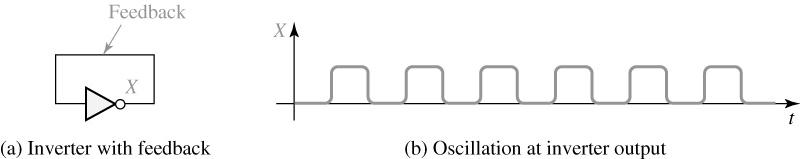 Two Inverters with Feedback
Stable state
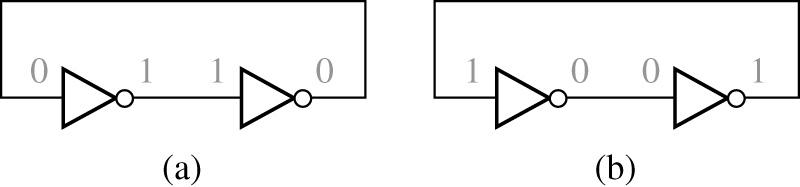 Set-Reset Latch
Simple Latch
Two stable states and has memory function
S = R = 0 → Q = 0
S = 1, R = 0 → Q = 1
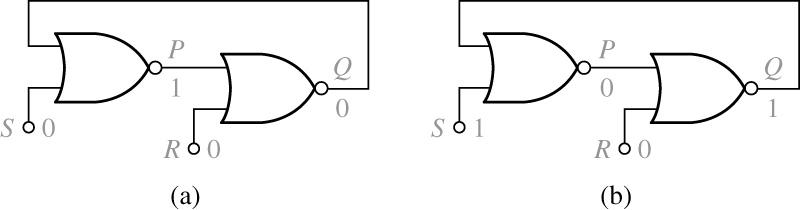 P
P
Q
Q
1
0
0
1
S
S
0
1
R
R
0
0
(b)
(a)
S = R = 0 → Q = 1
S = 0, R = 1 → Q = 0
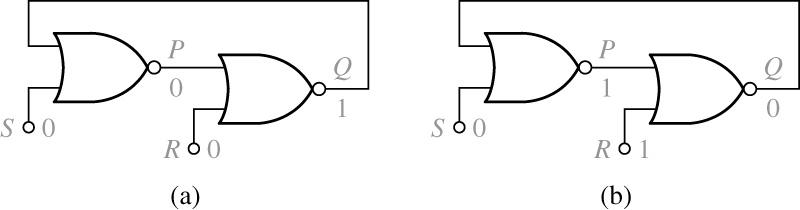 P
P
Q
Q
1
0
0
1
S
S
0
0
R
R
0
1
(c)
(d)
Set-Reset Latch
S-R Latch
S: Sets the output to Q=1
R: Resets the output to Q=0
S=R=1 is not allowed
Cross-coupled Form
Symbol
Q
Q
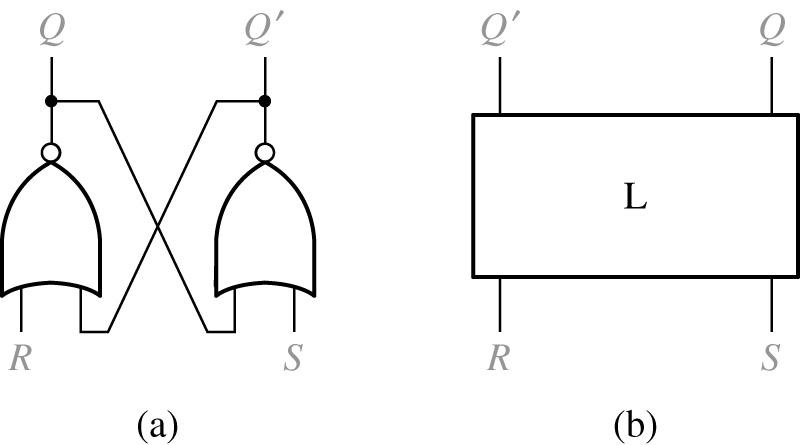 Q’
Q’
R
S
R
S
Set-Reset Latch
Improper S-R Latch Operation (S = R = 1 is prohibited)
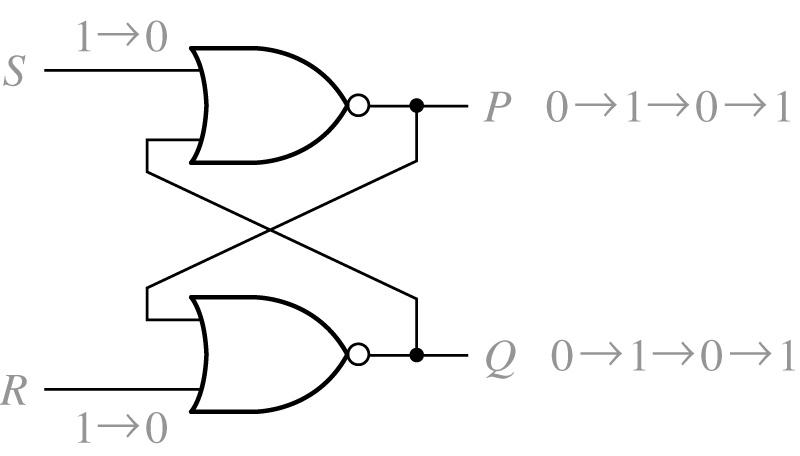 1 → 0
S
P
0 → 1 → 0 → 1
0 → 1 → 0 → 1
Q
R
1 → 0
If S = R = 1, then
 It violates the basic rule of latch operation.
 It oscillates.
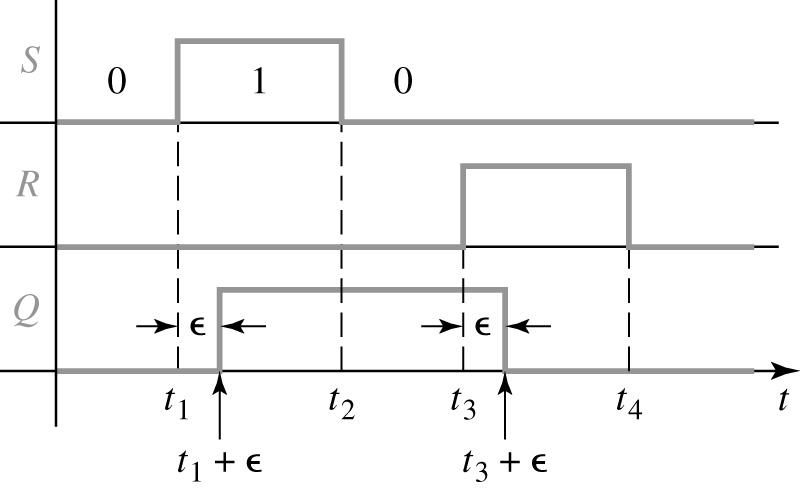 Set-Reset Latch
Timing Diagram for S-R Latch
S
ε: response time or delay time
R
Q
Set-Reset Latch
S-R Latch Operation
Q(t): Present state
Q(t+ ε): Next state
Inputs not allowed
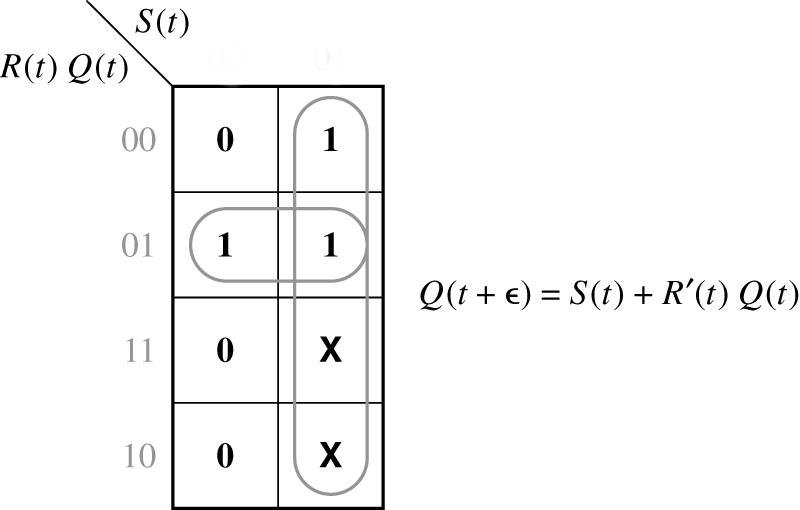 S(t)      R(t)      Q(t)
Q(t+ε)
0
1
0          0          0    
0          0          1
0          1          0
0          1          1
1          0          0    
1          0          1
1          1          0
1          1          1
0
1
0
0
1
1
-
-
Set-Reset Latch
Characteristic Equation for S-R Latch
00
01
11
10
Set-Reset Latch
Application of an S-R Latch
Switch Debouncing with an S-R Latch
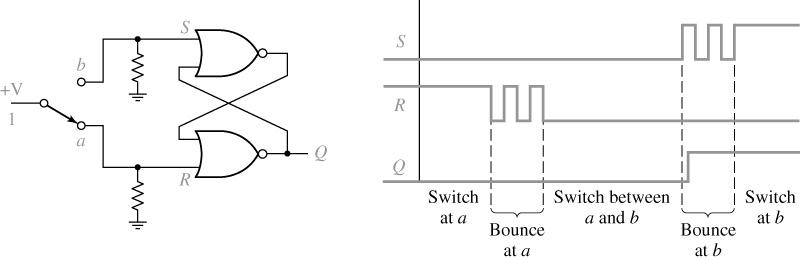 S
S
b
+V
1
R
a
Q
Q
R
Alternative Form of the S-R Latch Using NAND Gates:            Latch
S(t)      R(t)      Q(t)
Q(t+ε)
1          1          0    
1          1          1
1          0          0
1          0          1
0          1          0    
0          1          1
0          0          0
0          0          1
0
1
0
0
1
1
-
-
Set-Reset Latch
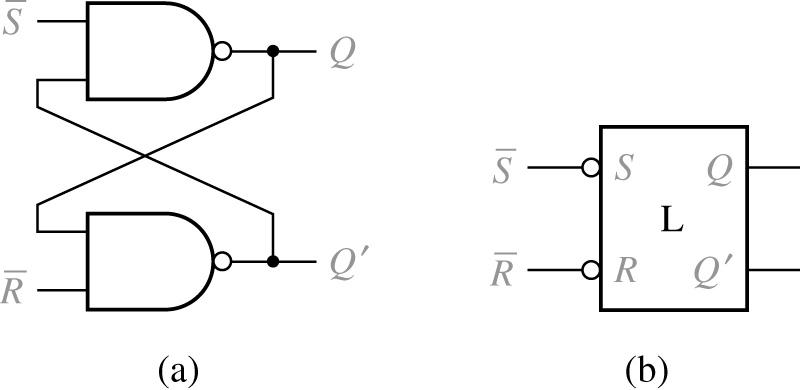 S
R
Gated D Latch
Gated D Latch
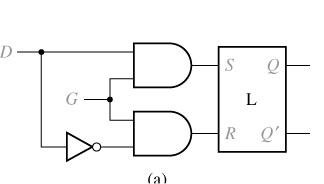 Transparent Latch
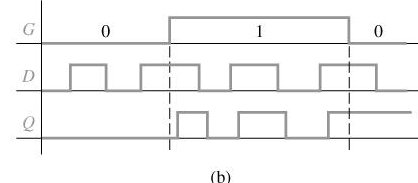 Gated D Latch
Symbol and Truth Table for Gated D Latch
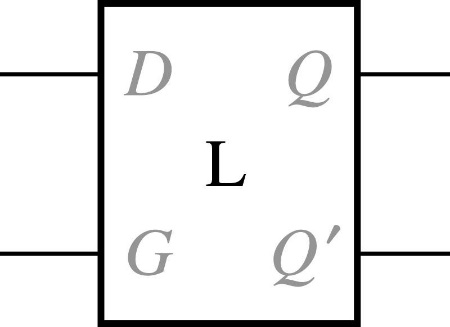 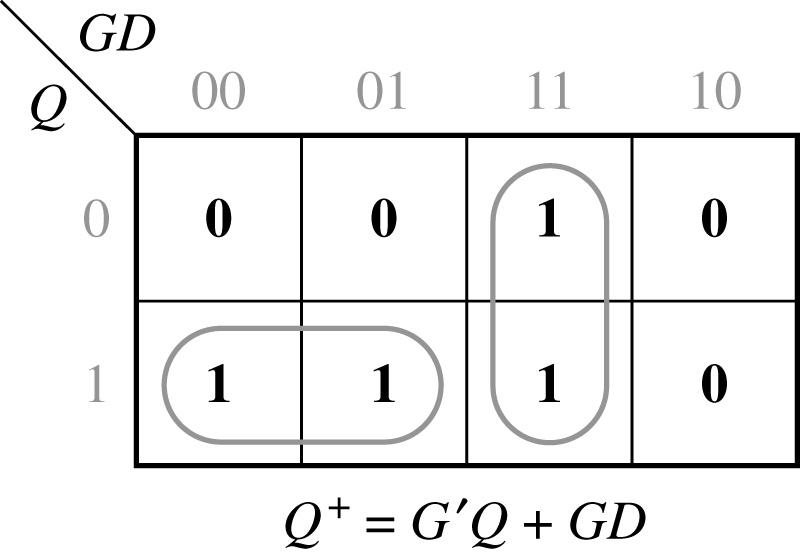 00
01
11
10
0
1
Part 2Flip-Flops
Edge-Triggered D Flip-Flop
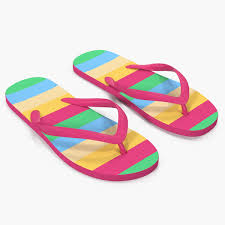 Flip-Flop
 Output changes only in response to the clock
Rising-edge (positive-edge) Triggered Flip-Flop
 Output changes in response to a 0 to 1 transition on the clock
Falling-edge (negative-edge) Triggered Flip-Flop
         Output changes in response to a 1 to 0 transition on the clock
Active Edge
 Clock edge (rising or falling) that triggers the flip-flop
Edge-Triggered D Flip-Flop
D Flip-Flops
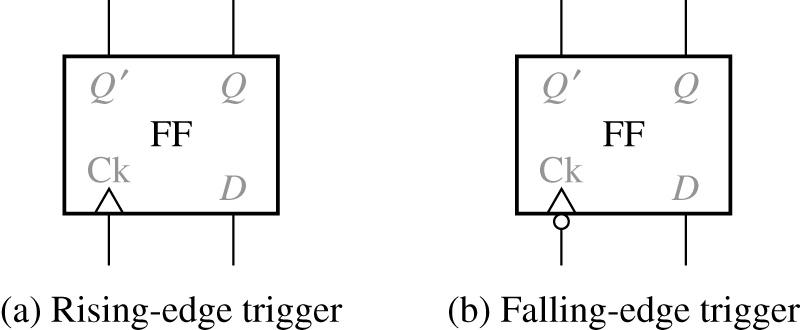 Truth table
Timing for D Flip-Flop (Falling-Edge Trigger)
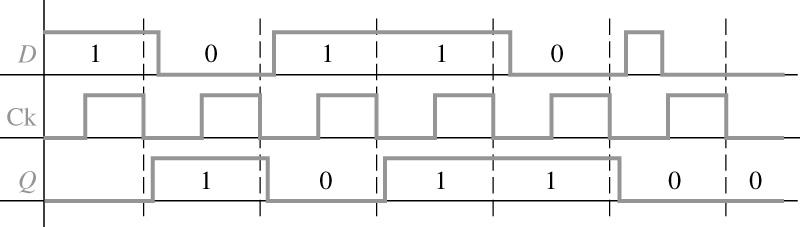 Edge-Triggered D Flip-Flop
D Flip-Flop (Rising-Edge Trigger)
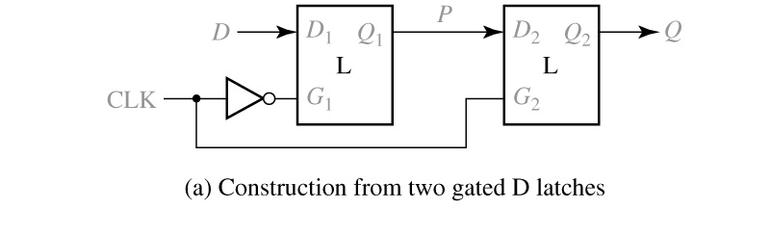 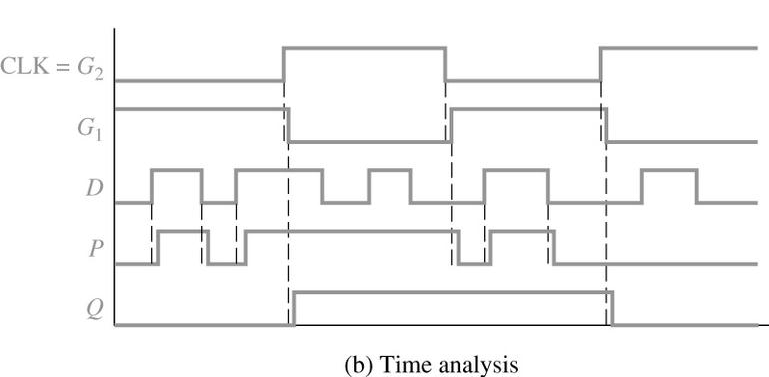 Edge-Triggered D Flip-Flop
Setup and Hold Times for an Edge-Triggered D Flip-Flop
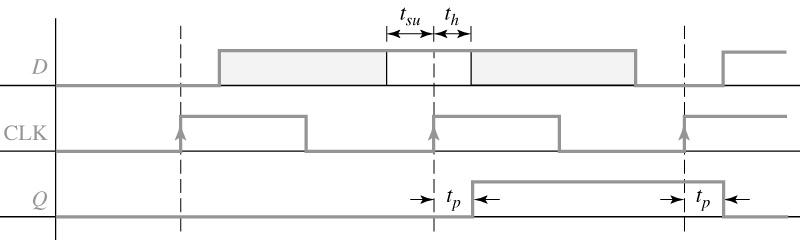 S-R Flip-Flop
S-R Flip-Flop
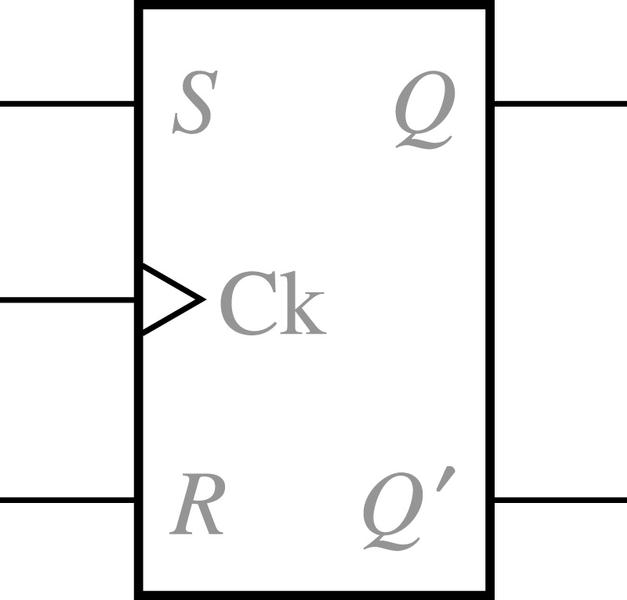 Operation Summary
S=R=0	no state change
S=1, R=0    set Q to 1 (after active Ck edge)
S=0, R=1    reset Q to 0 (after active Ck edge)
S=R=1        not allowed
J-K Flip-Flop
J-K Flip-Flop (Rising Edge Trigger Type)
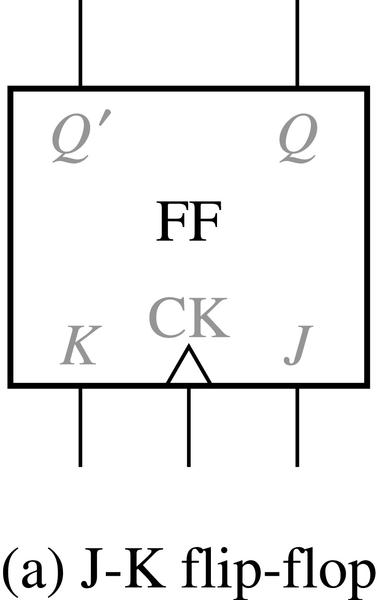 Next state table and characteristic equation
J-K Flip-Flop
J-K Flip-Flop (Timing Chart)
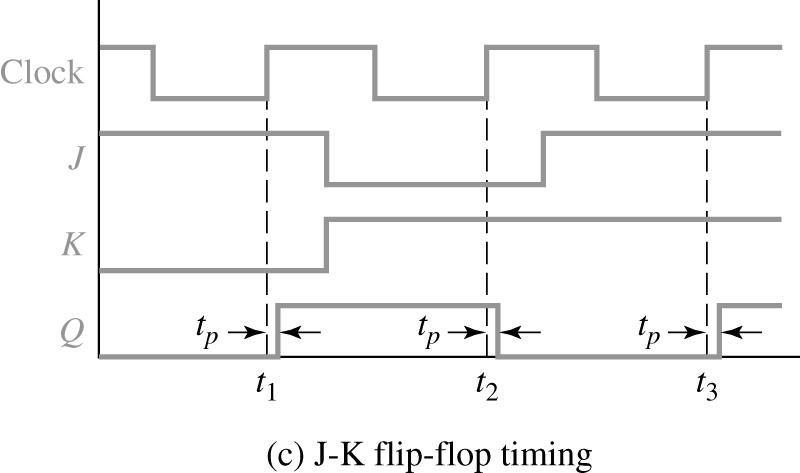 J-K Flip-Flop
Master-Slave J-K Flip-Flop (Rising Edge Trigger Type)
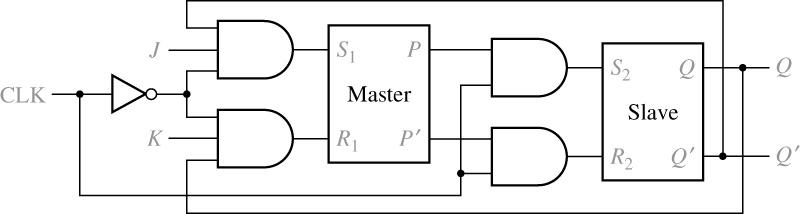 T Flip-Flop
T Flip-Flop
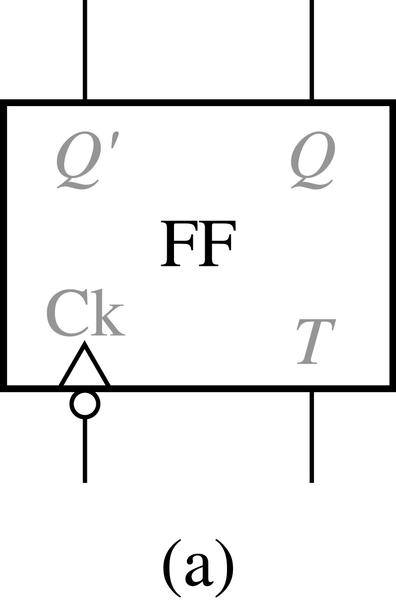 T Flip-Flop
Timing Diagram for T Flip-Flop (Falling-Edge Trigger)
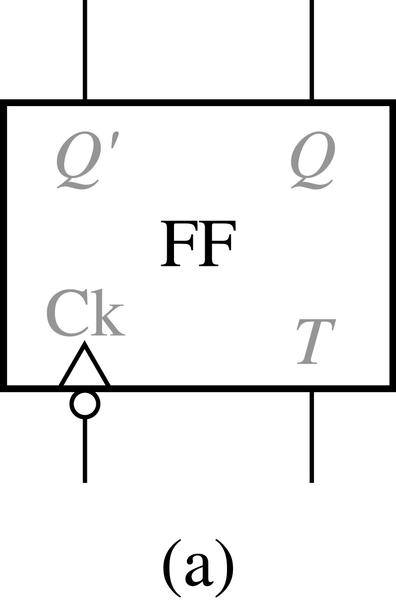 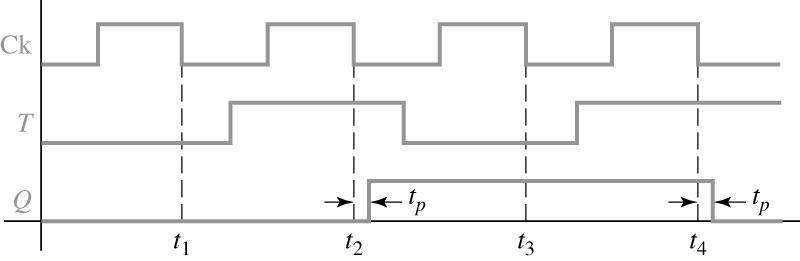 T Flip-Flop
Implementation of T Flip-Flop
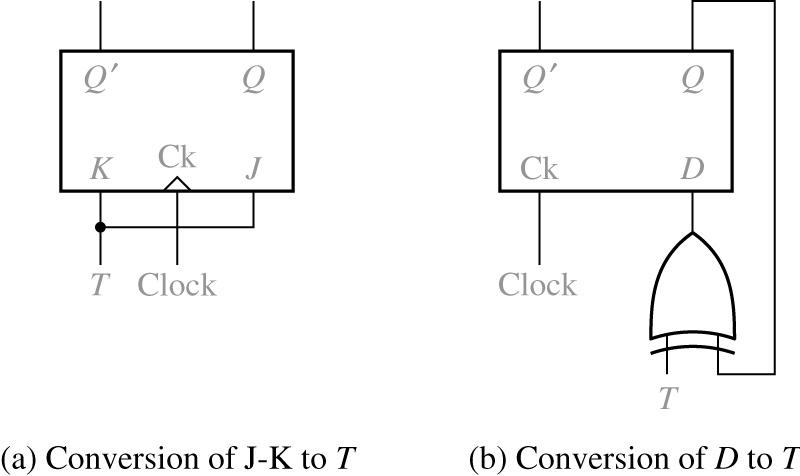 Flip-Flops with Additional Inputs
D Flip-Flop with Asynchronous Clear and Preset Inputs
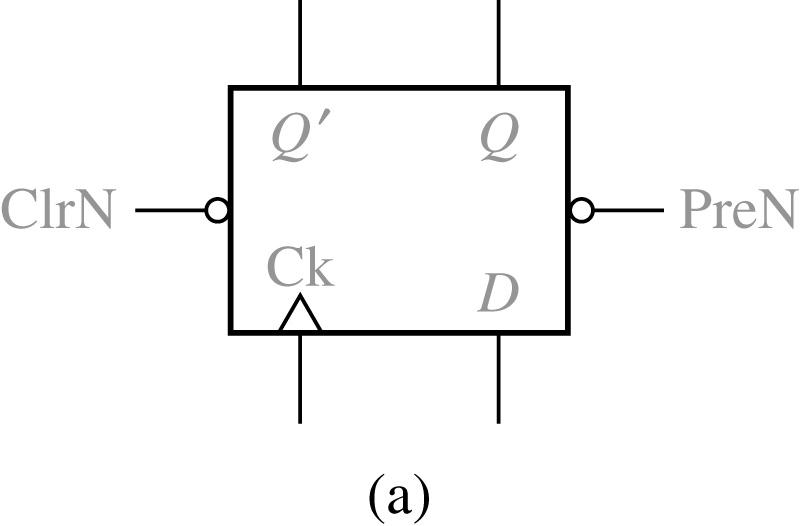 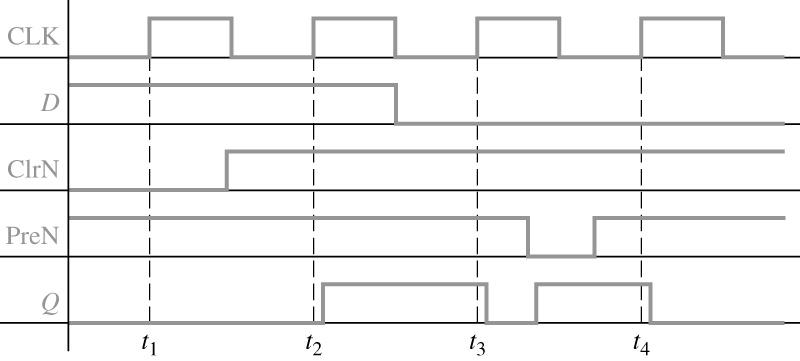 Flip-Flops with Additional Inputs
Timing Diagram for D Flip-Flop with Asynchronous Clear and Preset
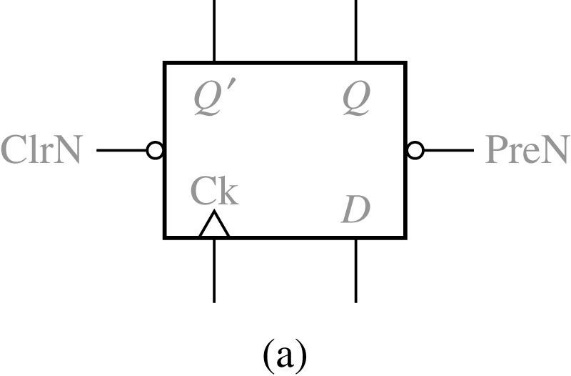 The characteristic equation :
The MUX output :
Flip-Flops with Additional Inputs
D Flip-Flop with Clock Enable
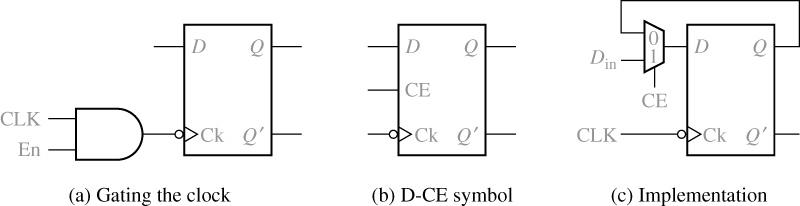 (may result in loss of synchronization)
(ideal synchronization)
Summary
Characteristic Equations
(S-R latch or flip-flop)
(gated D latch)
(D flip-flop)
(D-CE flip-flop)
(J-K flip-flop)
(T flip-flop)
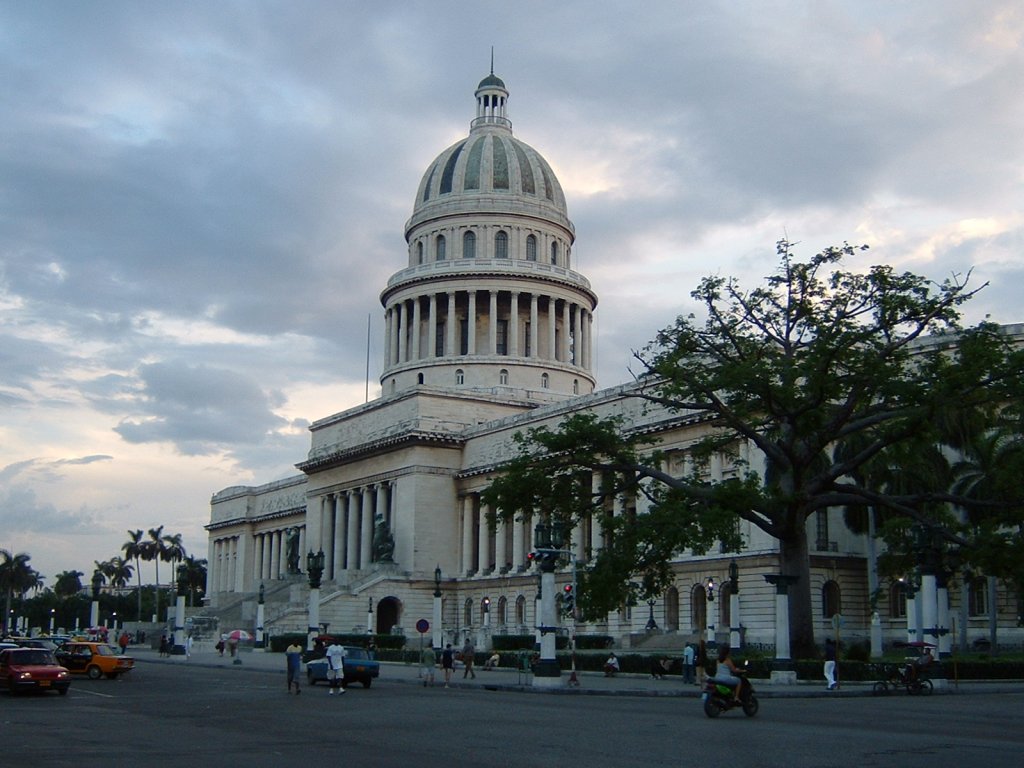